Introduction to English Law of Obligations– Law of Torts (Part 2)
Dr Jan Halberda
(jan.halberda@uj.edu.pl)
Introduction to English Law of Obligations© Jan Halberda(UJ)
Vicarious liability
Employer is liable for his employee.
Principal – for his agent. 
Partner – for his partners in partnership.
Car’s owner – for car’s driver.
Introduction to English Law of Obligations© Jan Halberda(UJ)
Vicarious liability
Employer is liable for his employee and not for an independent contractor. 
 Employer is liable for his employee in the course of his employment. 

Limpus v. London General Omnibus Co (1862)
Warren v. Henlys Ltd (1948)
Introduction to English Law of Obligations© Jan Halberda(UJ)
Vicarious liability
Vicarious liability does not affect tortfeasor’s liability. 
Employer can sue employee for indemnity.
Introduction to English Law of Obligations© Jan Halberda(UJ)
Joint wrongdoers
Joint and several liability 

Joint liability 

Several liability 

Indemnity / contribution
Introduction to English Law of Obligations© Jan Halberda(UJ)
Remedies in tort
Damages

Injunction
Introduction to English Law of Obligations© Jan Halberda(UJ)
Secondary victims
Is there duty owed to plaintiff?

/1. woman heard collision/

/2. mother saw members of her family injuried/
Introduction to English Law of Obligations© Jan Halberda(UJ)
Secondary victims
Alcock v Chief Constable of South Yorkshire Police [1992]
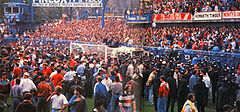 Introduction to English Law of Obligations© Jan Halberda(UJ)
Secondary victims
Alcock v Chief Constable of South Yorkshire Police [1992]
the victim must perceive a "shocking event" with his own unaided sense,
the shock must be a "sudden„
the victim must show a "sufficiently proximate" relationship with a primary victim,
a person of "normal fortitude" in the victim position would suffer psychiatric damage.
Introduction to English Law of Obligations© Jan Halberda(UJ)
Torts
SPECIFIC TORTS IN ANGLO-AMERICAN LEGAL SYSTEMS
Introduction to English Law of Obligations© Jan Halberda(UJ)
Torts
Torts against land / goods / person

Trespass (direct interference with the person or property of another without lawful justification)
Trespass is actionable per se
Introduction to English Law of Obligations© Jan Halberda(UJ)
Torts against Land
Trespass (direct interference with the person or property of another without lawful justification); actionable per se 

Trespass to land (direct interference with the land of another) 
 
Private Nuisance (unreasonable interference with a person’s use or enjoyment of his land)
Introduction to English Law of Obligations© Jan Halberda(UJ)
Torts against Land
Private Nuisance (unreasonable interference with a person’s use or enjoyment of his land)  

Canary Wharf 
	litigations
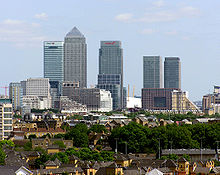 Introduction to English Law of Obligations© Jan Halberda(UJ)
Torts against Goods
Trespass (direct interference with the person or property of another without lawful justification); actionable per se 

Trespass to goods (direct and unauthorised interference with goods in possesion of another) 
 
Conversion (dealing in the goods of another in such a way that the other’s title to the goods is called in question)
Introduction to English Law of Obligations© Jan Halberda(UJ)
Torts to the Person (1)
Trespass to the person (intentional direct interference with the person or liberty of another without lawful justification ): 
- assault (person is threatened) 
- battery (application of force)  
- false imprisonment
Introduction to English Law of Obligations© Jan Halberda(UJ)
Torts to the Person (2)
Intentional physical harm (a wilful act which is likely to, and actually does, cause physical harm to another) 
Defamation (the publication of a false statement which tends to injure the reputation of another)
Introduction to English Law of Obligations© Jan Halberda(UJ)